Javascript en el servidorNodeJs
Jose Emilio Labra Gayo
Depto. Informática
Universidad de Oviedo
Javascript en servidor
Intentos iniciales fallidos:
Netscape (1994), Microsoft IIS
Javascript engine race (2008/9)
V8 (Google), Rhino (Mozilla)
CommonJs (2009)
Especificaciones para Javascript en servidor
Node.js (2009)
Node.js v4 (2015) y soporte para ES6
NodeJs v10 (2018)
Compatibilidad con V8 Javascript: https://node.green/
http://talks.continuation.io/nova-node-meetup-9-15
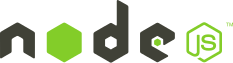 NodeJs
Desarrollado en 2009 por Ryan Dahl
Entorno de ejecución de Javascript en servidor
Entrada/Salida sin bloqueo
Arquitectura basada en eventos
Ventajas
Sencillez
Fácil escalabilidad
Buena aceptación industrial
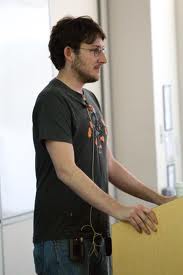 Ryan Dahl, Fuente: Wikipedia
Vídeos recomendados: 
http://goo.gl/DvUqlp (2012, entrevista)
http://goo.gl/jT6xpa (2009, Presentación original)
NodeJs
Implementado sobre v8
Motor javascript de Google
Compilación Just In Time
Proporciona entorno de bajo nivel
Contiene muuuuchos paquetes de más alto nivel:
Express: framework web MVC
Nodemon: Permite hacer cambios en caliente
....
npm - Gestión de paquetes
npm = node package manager
Incluido en la instalación de nodejs
Herramienta en línea de comandos
Similar a maven, gradle, sbt, ...pero para Javascript
Gestión de dependencias y repositorio de paquetes
Fichero de configuración: package.json
npm init                     // Crea fichero package.json
npm install <paquete>        // Instalar paquete
npm install --save <paquete> // Instalar y añadir a package.json
npm install -g <paquete>     // Instalar globalmente
npm uninstall <paquete>      // Desinstalar paquete
npm update                   // Actualizar paquetes
NodeJs como lenguaje
Ejemplo Hola mundo
console.log("Hola desde Node");
hola.js
$ node hola.js
Hola desde Node
Ejemplos curso: https://github.com/cursosLabra/EjemploNode
NodeJs en Servidor
Ejemplo "Hola Mundo" en la Web
const http = require('http');const server = http.createServer();server.on('request',procesa);server.listen(3000);console.log('Servidor arrancado');function procesa(request, response) {    let url = request.url;    console.log(`URL solicitada: ${url}`);    response.end("Hola");}
hola.js
$ node hola.js
Servidor arrancado
Fundamentos de NodeJs
Funciones de orden superior y callbacks
Programación asíncrona sin bloqueos
Arquitectura basada en eventos
Sistema de módulos
Streams
Funciones de orden superior
Funciones = elementos de primera clase
Pueden asignarse a variables, pasarse como argumentos o incluso devolverse como valores
function suma3(x) {   return x + 3; }function aplica2(f,x) {   return f (f (x)); };
const suma3 = x => x + 3 
const aplica2 = (f,x) => f (f (x))
=
10
625
console.log(aplica2(suma3,4));       console.log(aplica2(x => x * x,5));
Callbacks
Callback: 
Función que se pasa como argumento a otra 
La otra función invoca el callback al finalizar
const fs = require('fs');const input = "fichero.txt";function cb(err, datos) { if (err) throw err; datos = datos.toUpperCase(); console.log(datos);}fs.readFile(input, 'utf8', cb);
Puede simplificarse mediante 
funciones anónimas
fs.readFile(input,'utf8',(err,datos)=>{ if (err) throw err; datos = datos.toUpperCase(); console.log(datos);});
Programación asíncrona
E/S asíncrona mediante callbacks
Modelo síncrono
...
resultado = query('SELECT * FROM posts WHERE id = 1');
hacer_algo_con(resultado);
hacer_otra_cosa
hacer_otra_cosa espera hasta que la consulta finalice
Modelo asíncrono
...
query('SELECT * FROM posts WHERE id = 1', function(resultado) {
 hacer_algo_con(resultado);
});
hacer_otra_cosa
callback es invocada cuando la consulta finalice 
recibe los resultados de la consulta
hacer_otra_cosa no espera a que finalice la consulta
Buena introducción: https://github.com/maxogden/art-of-node#callbacks
Programación asíncrona
Ejercicio...
let color = 'azul';verColor(1);prueba(() => verColor(2));color = 'verde';verColor(3);

function verColor(x) {  console.log(`verColor(${x}): ${color}`); }

function prueba(f,x) { setTimeout(f, 500);}
¿Qué escribe?
verColor(1): azul
verColor(3): verde
verColor(2): verde
Nota:
Las funciones no se ejecutan hasta que no son invocadas
setTimeout(f,x) llama a f después de x milisegundos
Programación asíncrona
NodeJs favorece programación asíncrona
La mayoría de las funciones son asíncronas
Ejemplo: readFile(file[,options],callback)
En ese caso, callback será invocada con 2 argumentos:
err:  Contendrá información del error (si se produjo)
data: Contendrá los datos leídos
Nota: también existen funciones síncronas:
Ejemplo: readFileSync(file[,options])
PERO se desaconseja su uso, ya que bloquean el programa
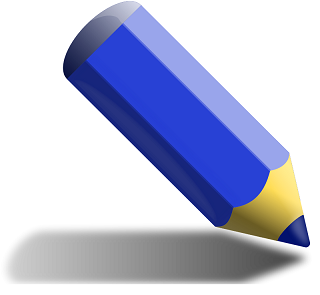 Programación asíncrona
Ejercicio:
Crear un programa que lea el contenido de un fichero e indique el tamaño
Crear un programa que lea los contenidos de dos ficheros e indique cuál de ellos es mayor.
Programación asíncrona
Código asíncrono puede ser difícil de gestionar
Código piramidal (callbackhell.com)
fs.readFile(f1,'utf8', (err,datos1) => {  if (err) throw `Cannot read from ${f1}` ;  fs.readFile(f2,'utf8', (err,datos2) => {      if (err) throw `Cannot read from ${f2}` ;      fs.readFile(f3,'utf8', (err,datos3) => {          if (err) throw `Cannot read from ${f3}` ;          total = datos1.length + datos2.length + datos3.length          console.log(`Datos totales leídos: ${total}`)      })  })})
Patrones que facilitan organización de código: 
Promises: https://developer.mozilla.org/en-US/docs/Web/JavaScript/Guide/Using_promises
async/await, ...
Programación asíncrona
Async/await introducidos en ES2017
Patrón async/await mejora legibilidad del código
const readFileAsync = promisify(fs.readFile);async function main() { const datos1 = await readFileAsync(f1,'utf8'); const datos2 = await readFileAsync(f2,'utf8'); const datos3 = await readFileAsync(f3,'utf8'); const total = datos1.length + datos2.length + datos3.length console.log(`Datos totales leídos: ${total}`)}main();
Promisify = convierte funciones basadas en callback en funciones que devuelven Promises
Arquitectura basada en eventos
NodeJs se basa en eventos
Un único hilo ó thread
Bucle de eventos:
repeat forever {
  detectar evento
  invocar manejador de evento
}
Detalles
Un único manejador de eventos ejecutándose en cada momento
Cada manejador de eventos se ejecuta hasta el final
Sin interrupción
No hay que preocuparse de sincronización
Arquitectura basada en eventos
Objetos emisores de eventos  (EventEmitter)
Emiten eventos indentificados con un string
Ejemplo: 'data', 'end', 'request', 'connection'...
Event listeners = funciones asociadas a eventos 
Invocadas al producirse dichos eventos
Métodos para asociar listeners a eventos: 
addListener, on, once, removeListener, ...
Arquitectura basada en eventos
Asociar listeners de eventos
const http = require('http');const server = http.createServer();server.on('request',procesa);server.listen(3000);console.log('Servidor arrancado');function procesa(request, response) {    let url = request.url;    console.log(`URL solicitada: ${url}`);    response.end("Hola");}
Sistema de módulos
nodeJs utiliza sistema de módulos 
Inicialmente basado en CommonJs
require importa un módulo
exports declara objeto que estará disponible
persona.js
const EDAD_VOTO = 18const persona = {    nombre: "Juan",    edad: 20}function puedeVotar() {    return persona.edad > EDAD_VOTO}module.exports = persona;module.exports.puedeVotar = puedeVotar;
const persona=require('./persona');console.log(persona.nombre);console.log(persona.puedeVotar());
Módulos y clases (ES6)
Módulo de gestión alumnos
class Alumno { constructor(nombre) {  this.nombre = nombre ;  this.edad = 0 ; } setEdad(edad) {   this.edad = edad; } saluda() {  console.log(`Soy ${this.nombre}, mi edad es ${this.edad}`) }}module.exports.Alumno = Alumno ;
const Alumno = require('./alumno').Alumno;let juan = new Alumno("Juan");juan.setEdad(24);juan.saluda();
Forma de uso:
exports.Alumno  = class {    
  ...
}
Se puede simplificar como
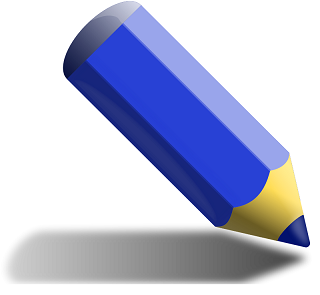 Pruebas unitarias: mocha
Ejercicio:
Crear una función que comprueba si un nº es par
Crear una función que calcule el factorial de un nº
Sugerencia: Desarrollo TDD mediante
Fichero de pruebas: 
	https://gist.github.com/labra/43bb6607265cf9601fca
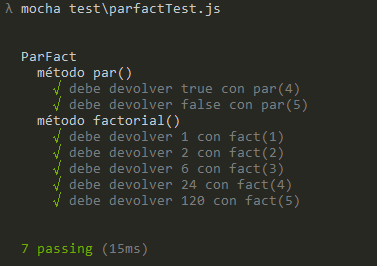 function par(x) { return (x % 2 == 0); }    function factorial(x) {      if (x < 0) throw "valor negativo";      if (x == 0) return 1      else return x * factorial(x - 1);     }module.exports.par = par;module.exports.factorial = factorial;
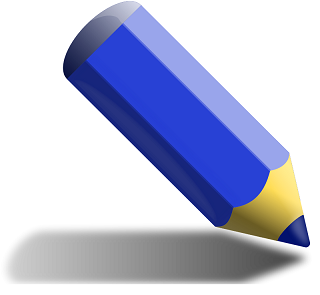 Descomposición factores
Ejercicio:
Crear una función que calcule los factores de un nº
Ejemplo
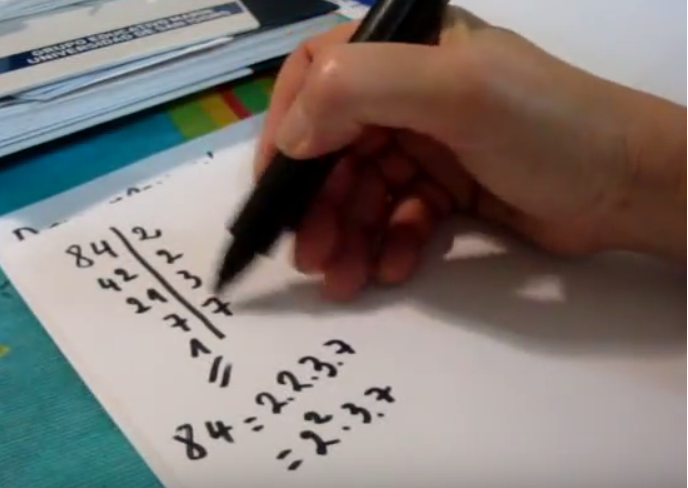 factores(84) = [1,2,2,3,7]
Fichero de pruebas: 
	https://gist.github.com/labra/da7138683bec4a772521
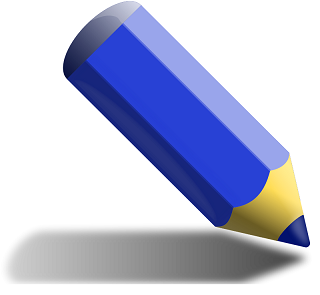 Curso y alumnos
Ejercicio: Modelar cursos con alumnos
Curso compuesto por:
Nombre del curso
Lista de alumnos
Alumno compuesto por
id del alumno
nota del alumno
Definir métodos de curso: 
getNota(id)
ponNota(id,nota)
media
1..n
Curso
1
Alumno
Fichero de pruebas: 
	https://gist.github.com/labra/660f4944af612fef2f26
Sistema de módulos
Existen multiples módulos en NodeJs
Algunos módulos core. 'http', 'fs', 'tcp', etc.
Fichero package.json 
Permite controlar dependencias a través de npm
Convención para buscar módulos:
require('/home/pepe/m.js'): módulo local
require('./circulo.js'): módulo local en mismo directorio
require('http'): módulo core
require('pepe'): se busca en directorio node_modules
Streams
Representan flujos de datos
Son emisores de eventos:
Instancias de EventEmitter
Ejemplos: stdout, stdin, request, ...
Pueden ser Readable, Writable, ó ambos
Eventos:
'data': Datos recibidos, 
'end': Fin de datos
'error': Error recibiendo/escribiendo datos
Streams
Métodos: 
setEncoding(e): e puede ser 'utf8', 'hex'
read(): leer datos
write(): escribir datos
pause(): detener emission de datos
resume(): continuar emitiendo datos
pipe(destino,opciones): enlazar datos en destino
unpipe: deshacer los enlaces existentes
...
Objeto process
Objeto global, único en cada aplicación
Contiene información sobre proceso y contexto
process.argv 	= Argumentos de invocación
process.env 	= Variables de entorno
process.stdin 	= Stream de entrada
process.stdout 	= Stream de salida
process.stderr 	=  Stream de error
...
Línea de comandos
Ejemplo programa que lee argumentos
let args = process.argv.slice(2);
if (args.length == 1) {
 console.log("¡Hola " + args[0] + "!");
} else {
 console.log("Número de argumentos incorrecto");
}
hola.js
$ node hola.js pepe
¡Hola Pepe!
Línea de commandos: stdin/stdout
Ejemplo con stdin, stdout
Solicitar un número y devolver el doble del número
pideNum("Teclea un número", function(num) {
 console.log("El doble de tu número es " + (num * 2) );
 process.exit();
});
function pideNum(msg, callback) {
 process.stdin.resume();
 process.stdout.write(msg + ": ");
 process.stdin.once('data', function(data) {
   if (isNaN(data)) {
     process.stdout.write("Debe ser un número\n");
     pideNum(msg, callback);
   } else {
     callback(data);
   }});
}
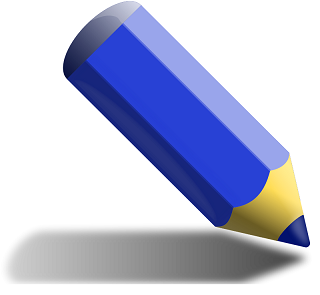 Juego
Juego de adivinar un nº entre 0 y 100
Sistema de ficheros
Módulo predefinido 'fs'
Envuelve llamadas a funciones POSIX
Los métodos tienen forma síncrona y asíncrona
Forma asíncrona:
Se usa un callback como último argumento
Convención: Primer argumento del callback = excepción
Si se ejecuta con éxito, primer argumento = null ó undefined
Forma síncrona: 
No se utiliza último argumento callback
Se lanzan excepciones directamente
Se recomienda usar operaciones asíncronas para evitar bloqueos
Sistema de ficheros
Sistema de ficheros
Leer un fichero y convertir a mayúsculas
const fs = require('fs');
const input = process.argv[2], output = process.argv[3];

fs.readFile(input, 'utf8', function(err, data) {
 if (err) throw "No se puede leer " + input + "\n" + err;
 data = data.toUpperCase();
 fs.writeFile(output,data,'utf8', function(err) {
  if (err) throw "No se puede escribir " + output + "\n" + err;
  console.log("Contenidos guardados en..." + output);
 });
});
console.log("Cargando..." + input);
Módulo http
Ofrece funcionalidad de http
Métodos
http.get(opciones): crea una petición get
http.request(opciones): crea una petición 
Devuelve una instancia de ClientRequest
http.createServer(): crea un servidor
Devuelve una instancia de Server
http request
Crea petición http (objeto ClientRequest)
2 Parámetros: options = opciones de la petición
 callback: se invoca con respuesta recibida
La respuesta es un EventEmitter
const http=require('http');const options = { hostname: 'www.uniovi.es', port: 80,                  path: '/', method: 'GET' };let total='';const req = http.request(options, response => {    response.on("data", datos => { total+=datos;        console.log("%d bytes recibidos ", datos.length);    });    response.on("end", function() {        console.log("Datos totales = " + total.length);    });});req.end();
http get
Crea petición GET
Similar a http request pero usa siempre GET
const http = require('http');
let total='';const req = http.get("http://www.uniovi.es", response => {  response.on("data", datos => { total+=datos;     console.log("%d bytes recibidos ", datos.length);  });  response.on("end", function() {    console.log("Datos totales = " + total.length);  });}).on('error', (e) => {   console.log(`Got error: ${e.message}`);});
http createServer
Crea un servidor http
Asocia un listener a cada petición
El listener muestra la url y escribe Hola
const http=require('http');
const server = http.createServer();
server.on('request', procesa);
server.listen(3000);

function procesa(request,response) {
 console.log("URL solicitada = " + request.url);
 response.setHeader("Content-Type", "text/html");
 response.write("<p>Hola</p>");
 response.end();
}
Puede simplificarse como:
http.createServer(procesa).listen(3000);
Esquema
const http=require('http');
const server = http.createServer();
server.on('request', procesa);
server.listen(3000);

function procesa(req,response) {
 console.log(req.url);
 response.setHeader("Content-Type", "text/html");
 response.write("<p>Hola</p>");
 response.end();
}
listener
(procesa)
console
Cliente
server
GET /pepe
crea request
crea response
emit('request',request,response)
console.log(req.url)
/pepe
response.setHeader("Content-Type", "text/html");
 response.write("<p>Hola</p>");
 response.end();
Hola
Clase Server
Representa un servidor Web
Es un EventEmitter
Eventos: 'request', 'connect', 'close',...
Métodos
server.listen(Puerto,...):comienza a aceptar conexiones en Puerto
IncomingMessage
Son creados por http.server
Primer argumento de evento 'request'
Implementa stream.Readable
Eventos: 'data' , 'end',...
Métodos:
httpVersion
headers: Objeto Json con cabeceras
method: puede ser GET, PUT, POST, DELETE,...
url: string con la URL solicitada
Try it: 52_parseBody
IncomingMessage
Ejemplo, obtener datos POST
const http = require('http');
const qs = require('querystring')

http.createServer(procesa).listen(3000);
 
function procesa(req,resp) {
   parseBody(req,resp,saluda); 
}
 
function saluda(post,req,resp) {
 resp.end("nombre " + post.nombre + 
         ", edad= " + post.edad);
}
function parseBody(req, resp, next) {
 let body = '';
 req.on('data', data => {
   body += data;
   if (body.length > 1e6) {
    console.log("Body too big!");
      req.connection.destroy();
    }
 });
 req.on('end', () => {
    var post = qs.parse(body);
    next(post,req,resp);
 });
}
Probar con: curl -X POST -d "nombre=pepe&edad=34" http://127.0.0.1:3000
ServerResponse
Objeto creado por  http.Server
Segundo argumento de evento 'request'
Implementa interfaz Writable Stream
Métodos:
writeHead(status, headers): envía cabecera de respuesta
statusCode: controla el código de estado
setHeader/removeHeader: añade/borra entradas en cabecera
write: Envía una porción de datos
end: Indica que ya no se va a enviar más datos
Try it: 53_staticHTML
ServerResponse
Ejemplo: Devolver contenido HTML
function procesa(req,resp) {
  fs.readFile('form.html','utf8',function (err,datos) {
     resp.writeHead(200,'{content-type: text/html}');
     resp.setHeader('Content-Type', 'text/html');
     resp.end(datos);
  });
}
Procesar formularios
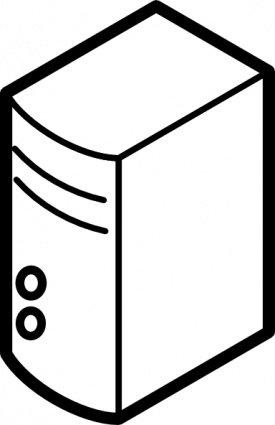 GET http://ejemplo.com/form.html
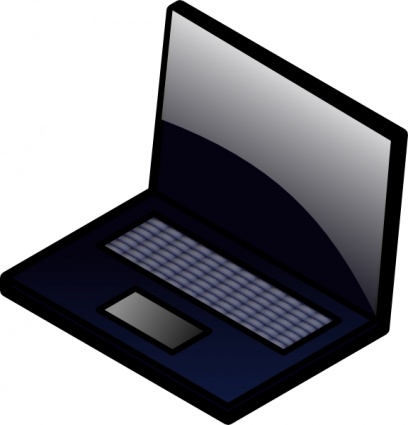 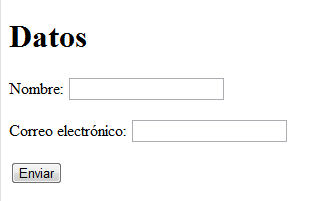 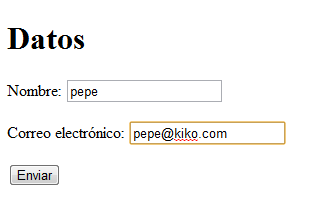 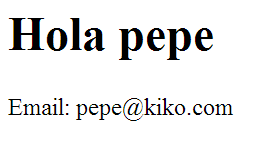 WWW
form.html
Usuario
Servidor
<h1>Hola Pepe</h1>
<p>Email: pepe@kiko.com</p>
resultado
const server = http.createServer(function (req,res){
  switch (req.method) {
    case 'POST': ... break;
    case 'GET': ...break;
    default: ...
POST http://ejemplo.com/procesa
cliente = pepe
correo = pepe@kiko.com
Procesar formularios
Try it: 54_formulario
const http = require('http'),      fs = require('fs'),      url = require('url'),      qs = require('querystring');const server = http.createServer((req, res) => { switch (req.method) {   case 'POST':      var body = '';      req.on('data', data => { body += data;      if (body.length > 1e6) req.connection.destroy();      });      req.on('end', () => {        var POST = qs.parse(body);          res.end("Hola " + POST.cliente + "! Tu email es:" + POST.correo);      });   break;   case 'GET':      if (url.parse(req.url, true).pathname == '/') {          fs.readFile('form.html','utf8',function (err,datos) {          res.setHeader('content-type', 'text/html');          res.end(datos);        });      }   break;  default: console.log("Método no soportado" + req.method); }}).listen(3000);
https://goo.gl/AdpRn2
Try it: 55_restServer
Ejemplo API REST con NodeJs
function procesa(req,resp) {
  switch (req.method) {
   case 'GET': ...    // leer un valor
     break;
   case 'DELETE': ... // borrar un valor 
     break;
   case 'POST': ...   // crear un valor 
     break;
   case 'PUT': ...    // actualizar un valor
     break;
 };
}
Ejemplos de uso con curl
Lista de alumnos: 	curl localhost:3000
Ver alumno:             curl localhost:3000?id=1
Insertar alumno:     curl -X POST -d "nombre=luis&edad=45" http://127.0.0.1:3000
Actualizar alumno: curl -X PUT -d "nombre=Jose&edad=26" http://127.0.0.1:3000?id=0
Borrar alumno:       curl -X DELETE localhost:3000?id=1
Ejemplo: Subir ficheros
El paquete formidable permite parsear los datos de entrada
const formidable = require('formidable'), fs = require('fs'), http = require('http')http.createServer((req, resp) => { switch (req.method) {  case 'GET': pideFichero(req,resp); break;  case 'POST': procesaFichero(req,resp); break;}}).listen(3000);
function pideFichero(req,resp) { resp.writeHead(200, {'content-type': 'text/html'}); resp.end('<h1>Cargar fichero JSON</h1>' + '<form action="/" enctype="multipart/form-data" method="post">'+ '<input type="file" name="fichero"><br>'+ '<input type="submit" value="Enviar">'+ '</form>' );}
function procesaFichero(req,resp) { let form = new formidable.IncomingForm(); form.parse(req, function(err, fields, files) {   resp.writeHead(200, {'content-type': 'application/json'});   fs.readFile(files.fichero.path,'utf8', (err,datos) => {     if (err) throw err;     let json = JSON.parse(datos)     resp.end(JSON.stringify(json));   })}); return;}
Otras variables globales
console
Métodos: log, debug, info, warn, error,...
__filename: nombre de fichero que se ejecuta
__dirname: directorio desde donde se ejecuta
Try it: 59_negotiator
Negociación de contenido
Paquete negotiator facilita negociación de contenido
const Negotiator = require('negotiator');const http = require('http');const tiposDisponibles = ['text/html', 'application/json' ];const alumnos = require('./alumnos');http.createServer(showAlumnos).listen(3000);function showAlumnos(req,resp) { const negotiator = new Negotiator(req); const mediaType = negotiator.mediaType(tiposDisponibles); switch (mediaType) {    case 'application/json':      resp.setHeader('content-type',mediaType);      resp.end(alumnos.toJson());      break;    case 'text/html':      resp.setHeader('content-type', mediaType);      resp.end(alumnos.toHTML());      break;    default:      resp.setHeader('content-type', 'text/html');      resp.end(alumnos.toHTML()); }}
> curl -H "Accept: application/json" http://localhost:3000
Express
Framework Web sobre Node
Modelo MVC
Facilita creación de aplicaciones Web
var express = require('express');
var app = express();
var port = 3000;

app.get('/usuario/:nombre', function(req, res){
    console.log(req.route);
    res.send('Hola ' + req.params.nombre + "!");
});

app.listen(port);
console.log("Servidor arrancado en puerto " + port);
Express
Negociación de contenido mediante Accept
const express = require('express');
const app = express();
const users = require('./users');

app.get('/users', function (req,res) {
res.format({
'text/html' : users.html,
'text/plain': users.text,
'application/json': users.json,
'application/xml': users.xml
});
});

app.listen(3000);
console.log('Servidor arrancado');
let users = [{ name: 'Juan' }, ... ];

exports.text = function(req, res){
  res.send(users.map(function(user){
    return ' - ' + user.name + '\n';
  }).join(''));
};

exports.json = function(req, res){
  res.json(users);
};

exports.html = function(req, res){
 ...
};

exports.xml = function(req, res){ 
... 
};
Express
Express es un framework completo MVC
Otras características
Generación automática de aplicaciones
Plantillas HTML
Otros frameworks 
Koa, Flatiron, total.js, restify,...
Probando servicios web
Se puede combinar mocha con supertest
const request = require('supertest');const express = require('express');const app = require('../apiUsers');describe('GET /user', function() {  it('devuelve json', function(done) {    request(app)     .get('/users')     .set('Accept', 'application/json')     .expect('Content-Type', /application\/json/)     .expect(200, done); });}
Try it: test/testApiSimple
> mocha --exit
Acceso a bases de datos
Módulos Mongoose (MongoDB)
Módulo mysql (MySQL)
Ejemplos
Ejemplos utilizados en Node
https://github.com/labra/EjemploNode
Ejemplo con Node y MongoDB
https://github.com/labra/EjemploNode_Mongo
Ejemplo con Node y MySQL
https://github.com/labra/EjemploNode_MySQL
XML con NodeJs
Múltiples librerías. 
Ejemplo: libxmljs, libxslt
Enlaces a librería libxml
NOTA: 
Instalación en Windows requiere: node_gyp
Ver: https://github.com/TooTallNate/node-gyp/
XPath con NodeJs
Leer fichero XML y acceder a elementos con XPath
const fs = require('fs');
const libxmljs = require('libxmljs')

let input  = process.argv[2], xpath = process.argv[3]; 

fs.readFile(input, function (err, contents) {
    if (err) throw "Cannot open " + input + "\n" + err;
    var xml = libxmljs.parseXmlString(contents);
    var result = xml.get(xpath);
    console.log("Resultado: " + result);
  });
Manipular XML con NodeJs
Leer fichero XML, añadir hijo y guardarlo
const fs = require('fs');
const libxmljs = require('libxmljs')

let file  = process.argv[2]; 

fs.readFile(file, function (err, contents) {
    if (err) throw "Cannot open " + file + "\n" + err;
    var xml = libxmljs.parseXmlString(contents);
    var newChild = libxmljs.Element(xml, 'new-child');
    xml.root().addChild(newChild);
    fs.writeFile(file, xml.toString(), function (err) {
    console.log("Updated file " + file);
    });
  });
XML Schema con NodeJs
Validar mediante XML Schema
const fs = require('fs');
const libxmljs = require('libxmljs')
let xmlFile = process.argv[2], xsdFile = process.argv[3];

fs.readFile(xmlFile, function (err, dataxml) {
    if (err) throw "Cannot open " + xmlFile + "\n" + err;
    fs.readFile(xsdFile, function (err, dataxsd) {
        if (err) throw "Cannot open " + xsdFile + "\n" + err;
        let xml = libxmljs.parseXml(dataxml);
        let xsd = libxmljs.parseXml(dataxsd);
        if (xml.validate(xsd)) {
        console.log("Es válido");
        } else {
        console.log("No válido\n" + xml.validationErrors);
       }
    });
});
XSLT con NodeJs
Transformar con XSLT
const libxslt = require('libxslt');

let xmlFile = process.argv[2];
let xslFile = process.argv[3];

libxslt.parseFile(xslFile, function (err, xsl) {
  if (err) throw "Cannot open " + xslFile + "\n" + err;
  xsl.applyToFile(xmlFile,function (err,result) {
  if (err) throw "Cannot apply to file " + xmlFile + "\n" + err;
  console.log(result);
  });
});